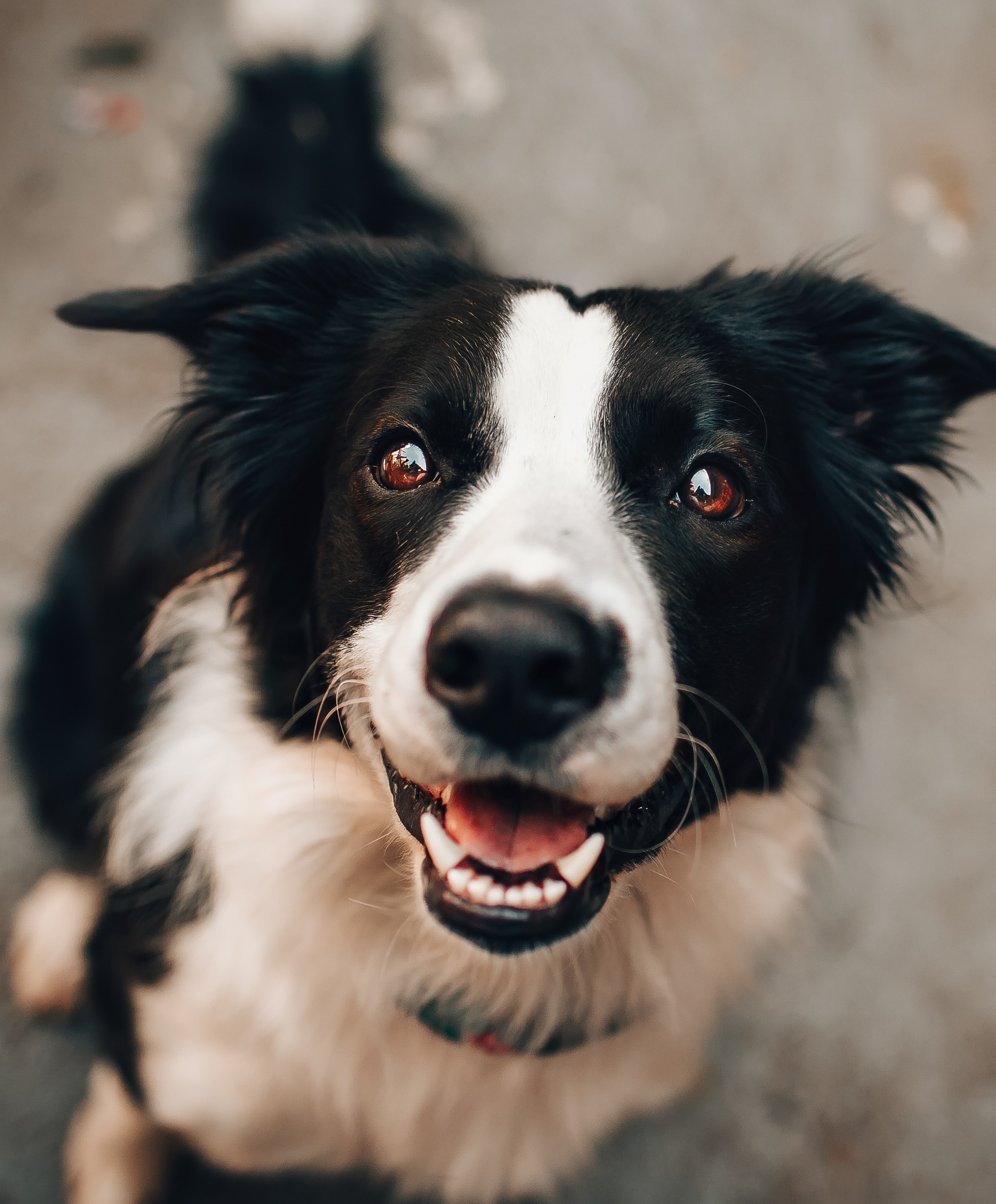 Did you know?
DOGS IMPROVE YOUR HEALTH.
Having one as a pet can help  lower your blood pressure!
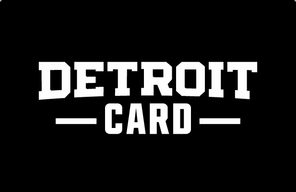 Use your [COMMUNITY] card here to show your furry companion love with a grooming they will never forget!
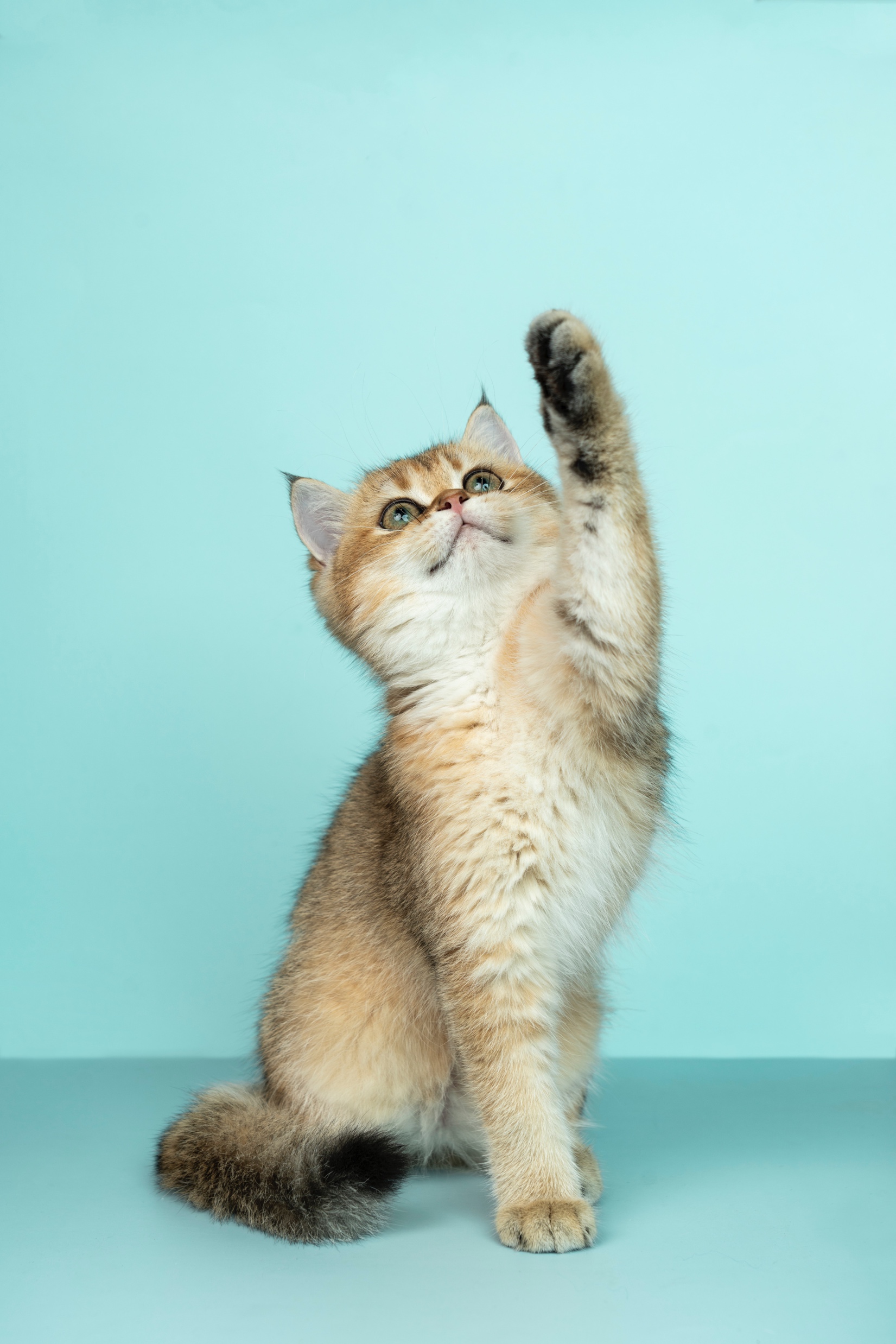 WE LOVE CATS! 
WE ALSO LOVE THE…
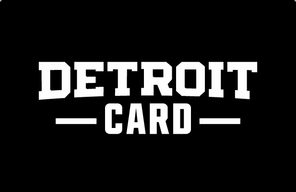 USE IT AT
FELINE FUZZ PET STORE
Nutrition, grooming, and  accessories for your cat!